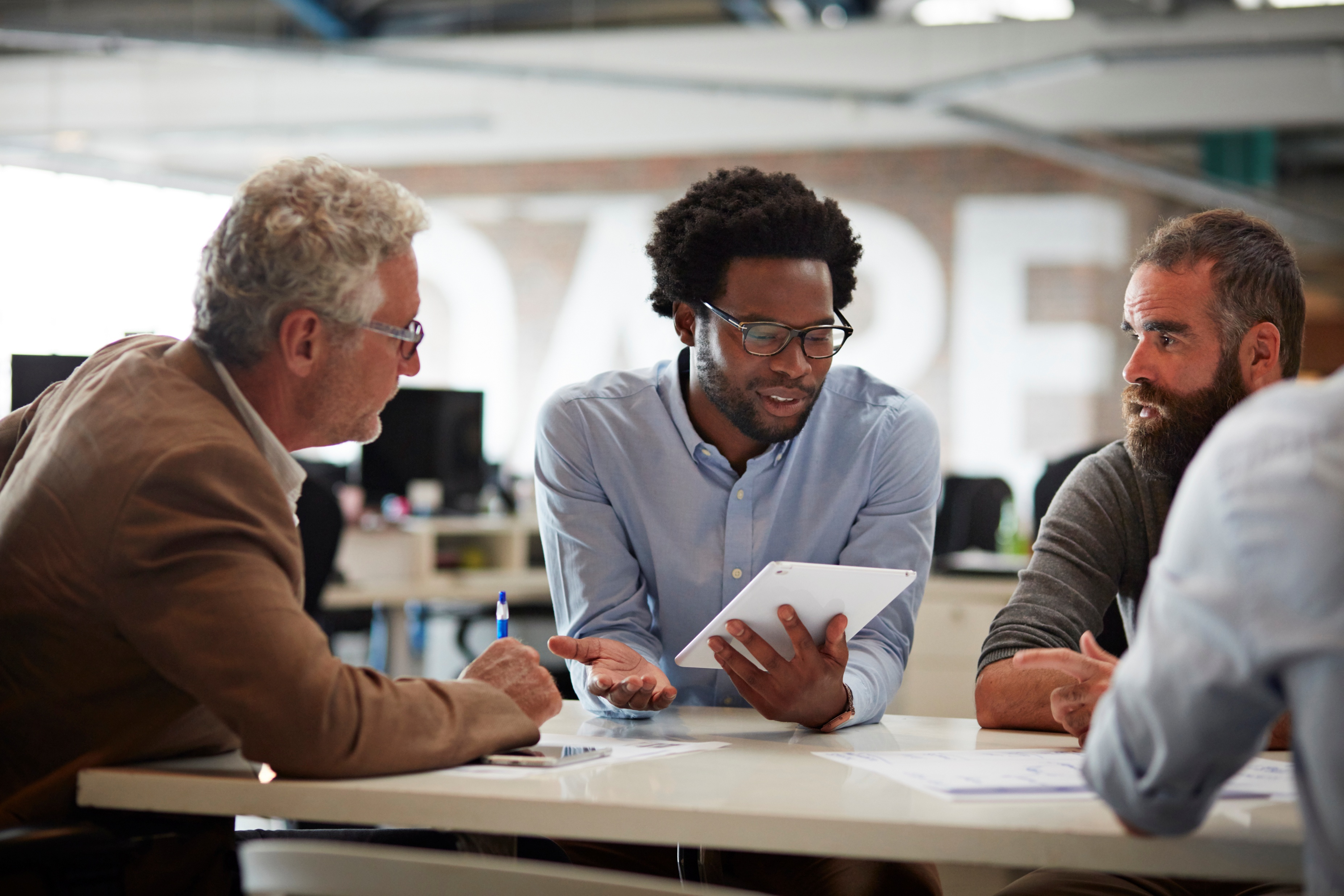 Tomorrow’s Workplace Today: Generational Trends in Employment
Kalachanis Nikos, March 2025
Introduction
Each generation brings unique strengths and challenges.
4/4/2025
[Speaker Notes: Opening: "The workplace is changing rapidly, shaped by the values and traits of different generations. Understanding these shifts is key to thriving in modern workplaces."
Key Points:
Generational diversity is now a key feature of workplaces.
Each generation brings unique strengths and challenges.
This presentation explores how these trends shape the future of work.
Closing: "By understanding these dynamics, we can better work together and create stronger teams."

The workplace is changing rapidly, shaped by the values and traits of different generations. 
Generational diversity has become a defining feature, with each generation bringing unique strengths and challenges. 
This presentation highlights how these trends influence the future of work. 
By understanding these dynamics, we can collaborate effectively and build stronger, more united teams.]
Generational Breakdown
Generations Overview in the workforce & their main characteristics
4/4/2025
[Speaker Notes: Which is the generations types we can see in today’s workforce?
Which are their main characteristics?  

Opening: "Let’s start by looking at the generations currently in the workforce and what makes them unique."

Key Points:
Baby Boomers (1946–1964): Loyal, experienced, and work-focused.
Gen X (1965–1980): Independent, adaptable, and value work-life balance.
Millennials (1981–1996): Seek purpose, growth, and flexible work.
Gen Z (1997–2012): Tech-savvy, diverse, and prioritize mental health.
Closing: "Each generation adds unique value to the workplace.“



Let’s start by exploring the generations shaping today’s workforce and what makes each one unique.

Baby Boomers: Born between 1946 and 1964.
Generation X: Born between 1965 and 1980.
Millennials (Gen Y): Born between 1981 and 1996.
Generation Z: Born between 1997 and 2012.

Baby Boomers bring loyalty, experience, and a strong work ethic. 
Gen X is known for independence, adaptability, and a focus on work-life balance. 
Millennials seek purpose, growth, and flexibility in their careers, while Gen Z stands out for being tech-savvy, diverse, and prioritizing mental health. Together, these generations contribute unique strengths that enrich and empower the workplace."]
Baby Boomers
4/4/2025
[Speaker Notes: Contributions to workplace knowledge and experience
Work-centric mindset and loyalty
Delayed retirement and its impact

Opening: "Baby Boomers are known for their dedication and deep knowledge. Let’s explore their impact."
Key Points:
Strong sense of loyalty and commitment.
Many delay retirement, sharing valuable experience.
Often prefer face-to-face communication.
Closing: "Baby Boomers bring stability and wisdom to the modern workplace."


Baby Boomers are recognized for their dedication and expertise. 
They are loyal and committed, often delaying retirement to share their experience. 
They value face-to-face communication, helping to build personal connections. 

Baby Boomers contribute stability and wisdom, making them essential in today's workplace.]
Generation X
Generation X truly holds workplaces together with their flexibility and resourcefulness."
4/4/2025
[Speaker Notes: Opening: "Generation X is often called the 'bridge' generation. Here’s why."
Key Points:
Balance tradition with digital adaptability.
Value independence and work-life balance.
Often mentor both older and younger workers.
Closing: "Gen X holds workplaces together with their versatility."

Generation X is often called the 'bridge' generation for a reason. 
They balance tradition with digital adaptability, making them highly versatile in the modern workplace. 
They value independence and prioritize work-life balance, setting an example for others. 
As mentors, they connect both older and younger workers, fostering collaboration and unity. 

Generation X truly holds workplaces together with their flexibility and resourcefulness."]
Millennials
4/4/2025
[Speaker Notes: Emphasis on flexibility, purpose, and well-being
Leadership and innovation in modern workplaces
Influence on workplace Culture.


Opening: "Millennials have reshaped the workplace with their values and vision."
Key Points:
Seek flexibility, purpose, and well-being.
Thrive in collaborative and innovative environments.
Their leadership style emphasizes empathy and inclusivity.
Closing: "Millennials are driving cultural shifts in workplaces."


Millennials have reshaped the workplace with their values and vision. 
They prioritize flexibility, purpose, and well-being, thriving in collaborative and innovative environments. 
Their leadership style emphasizes empathy and inclusivity, fostering positive workplace dynamics. Millennials are driving significant cultural shifts, shaping the future of work in meaningful ways.]
Generation Z
4/4/2025
[Speaker Notes: Tech-savviness and openness to diversity
Focus on mental health and meaningful work
Shaping the future of workplaces

Opening: "Generation Z is paving the way for the future. Let’s look at what they bring."
Key Points:
Extremely tech-savvy and comfortable with change.
Strong focus on diversity and inclusion.
Prioritize mental health and meaningful work.
Closing: "Gen Z is setting new expectations for the workplace."

Generation Z is paving the way for the future, bringing fresh energy to the workplace.
They are extremely tech-savvy and adaptable to change, making them invaluable in a fast-evolving world. 
With a strong focus on diversity, inclusion, and mental health, they advocate for meaningful and supportive work environments.
Gen Z is redefining workplace expectations, shaping a more dynamic and inclusive future."]
Challenges in Multigenerational Workplaces
4/4/2025
[Speaker Notes: Communication gaps and stereotypes
Conflicting values and work styles
Strategies for managing challenges

Challenges in Multigenerational Workplaces
Opening: "Generational diversity in the workplace brings great value, but also challenges that can’t be ignored. Let’s focus on four key issues."
Communication Barriers: Baby Boomers may prefer phone calls, while Gen Z relies on quick messaging. Misaligned styles can lead to confusion and delay.
Stereotypes: Assumptions like "younger employees lack experience" or "older employees resist change" create division, harming teamwork.
Conflicting Work Priorities: Baby Boomers value stability, while Millennials and Gen Z emphasize flexibility and personal growth. These differences can lead to friction over policies like remote work or career progression.
Technology Divide: Gen Z adapts quickly to new tools, while Baby Boomers and Gen X may need more training, slowing down transitions to new systems.
Closing: "Understanding these challenges isn’t about pointing out weaknesses—it’s about leveraging the strength of generational diversity and building stronger, more cohesive teams."

Generational diversity in the workplace brings great value, but it also presents challenges we must address. 
Communication styles can vary—Baby Boomers may prefer phone calls, while Gen Z often relies on quick messaging, leading to potential misunderstandings. 
Stereotypes, like assuming younger employees lack experience or older employees resist change, can harm collaboration. 
Work priorities also differ, with Baby Boomers valuing stability and Millennials and Gen Z emphasizing flexibility, sometimes creating friction. 
Lastly, the technology divide means Gen Z quickly adapts to new tools, while others may require more time, slowing transitions. 

Recognizing these challenges is not about focusing on weaknesses but about using diversity to build stronger, more united teams.]
Opportunities in Multigenerational Workplaces
4/4/2025
[Speaker Notes: Enhanced creativity and problem-solving
Diverse perspectives and skills
Tips for fostering collaboration

Today, multigenerational workplaces represent a true competitive advantage for organizations. 
By blending the experience, creativity, and technological expertise of different generations, we create a dynamic environment that fosters innovation and problem-solving.
Through knowledge sharing, diverse perspectives, and mutual learning, we can unlock the full potential of every employee. Let us embrace the power of diversity and collaborate to achieve our common goals.

For Example
In healthcare, experienced doctors mentor younger professionals, combining wisdom with fresh approaches to deliver exceptional care. Similarly, in family businesses, older generations provide expertise, while younger members innovate with modern strategies, ensuring growth and success. 
These examples highlight the power of collaboration across generations]
Conclusion
Generational diversity
Key points
Generational diversity adds strength and complexity to workplaces.
Challenges can be overcome with communication and respect.
Collaboration leads to stronger, more successful teams.
Let’s use these insights to create workplaces where everyone thrives.
4/4/2025
[Speaker Notes: Opening: "In today’s changing world, understanding generational trends is more important than ever."
Key Points:
Generational diversity adds strength and complexity to workplaces.
Challenges can be overcome with communication and respect.
Collaboration leads to stronger, more successful teams.
Closing: "Let’s use these insights to create workplaces where everyone thrives."

In today’s changing world, understanding generational trends is more important than ever. 
Generational diversity not only adds strength but also brings complexity to workplaces.
By fostering communication and mutual respect, we can overcome challenges and unlock the power of collaboration. Together, we build stronger, more successful teams. 
Let’s use these insights to create workplaces where everyone thrives.]
Thank you!
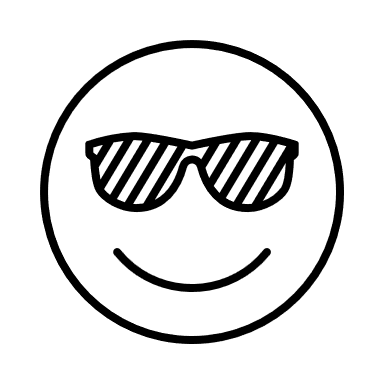 4/4/2025